Innovative Learning Department
Digital Classrooms Plan
					2016-2017
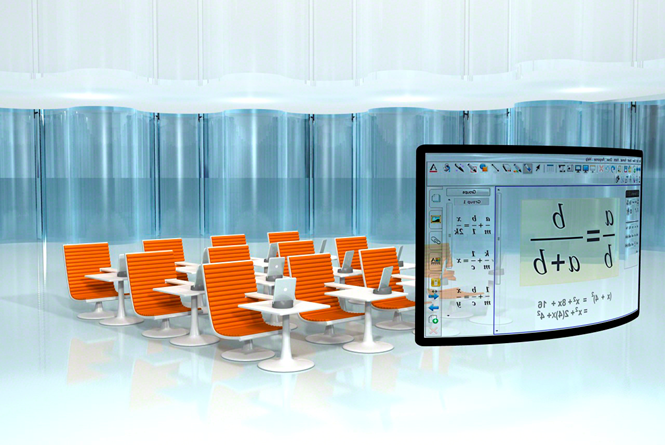 [Speaker Notes: WELCOME
INTRODUCTIONS]
Plan Components
As required by The State of Florida Statutes, section 1011.62(12)(b) each School Board shall submit to the department a Digital Classrooms Plan (DCP) that has been adopted by the district School Board. 
The DCP shall meet the unique needs of students, schools and personnel in the district. 
A District Classrooms Program allocation has been established to assist districts in this effort. 
The Digital Classrooms Program outlined in statute includes five main component areas: 
	  1 - Student Performance Outcomes 
	  2 - Digital Learning and Technology Infrastructure 
            3 - Professional Development 
            4 - Digital Tools 
            5 - Online Assessment Support
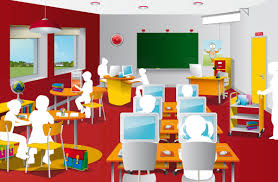 Plan components
2
District Team Profile
District team profile
3
Interdepartmental meetings began in September and presentations were delivered including:
	- Office of Academics : 						- District Advisory Council
		- Innovative Learning					- Gifted Advisory Council
		- ESOL								- Technology Advisory Council
		- Professional Development Standards and Support
		- Student Assessment and Research
		- CTACE	- Information and Technology: 
		- Network Integration
		- Technical Support Services
		- School Applications
		- Financial Services 
	- Charter Schools
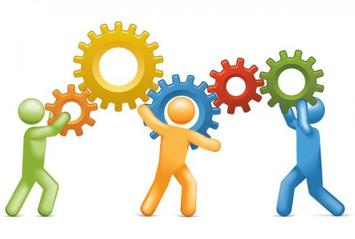 Planning process
Highlighting Specific District Digital Programs
Innovations for Learning – Primary literacy program integrating classroom instruction, technology, and community-based tutors delivering high quality instruction to K -1 students

Microsoft Innovative Educator – designed to help educators move along a pathway from those who are just beginning to use Microsoft tools into the classroom to those who can become leaders of innovation in education

Global Scholars – Initiative that connects  17 participating middle school students to other participating schools around the world.

Code.org – increase access to computer science courses, curriculum and resources in schools. 

Career Source Broward and Greater Fort Lauderdale Alliance – to maintain local and global perspective of industry needs and career focused technology development that impact our students upon graduation. 

Ellevation In Class – offered to 100 schools and provides tools to let teachers quickly identify their ELL students and a Data Dashboard grouping students by proficiency levels
Digital Programs
5
Changes in this year’s DCP:
Technology Integration Matrix use will now come at a charge, whereas last year it was offered for free

The District’s use of DCP allocation funding must address any device gap not allowing the maintenance of devices for instructional purposes

The DCP must give preference to funding the number of devices that are needed to allow each school to administer the FSA to an entire grade at the same time
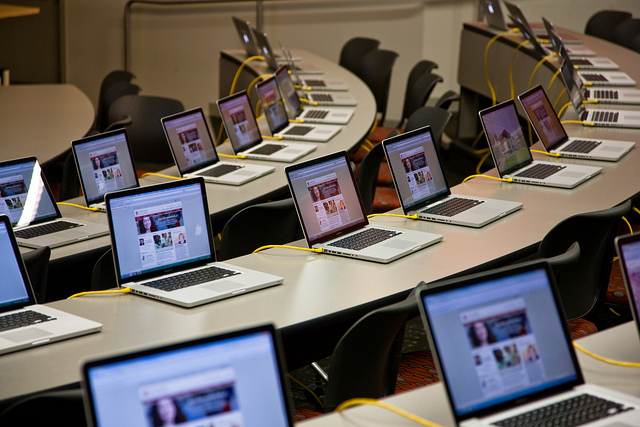 Changes in the DCP
Technology Integration Matrix (TIM) and Professional Development Opportunities
Professional Development driven by technology innovation and changes in pedagogy

Used for determining technology integration in our schools

Gives us a foundation for organizing technology-related professional development and a common vocabulary regarding technology integration
Teacher Technology Usage Level
Different Learning Environments
Technology integration matrix - http://fcit.usf.edu/matrix/matrix.php
7
Professional Development Enabling Movement through TIM Levels of Technology Integration
Redbird professional development
8
Personalized Learning and Digital Classrooms
Digital Classroom:
2013-2014 – 27 Digital 5 Schools
2014-2015 – 69 Digital  Schools
2015-2016 – 84 Digital Schools
2016-2017 – 100 Digital Schools

Infrastructure Upgrades

Meeting specialized technical requirements of District educational programs (ESE, Magnet, ELL, Online and Blended Courses, Adult Education)

Create, curate, and procure digital curriculum for the LMS (Vocabulary.com, Newsela, and Learning.com)
Personalized learning and digital classrooms
Personalized Learning
Teach to One - http://www.newclassrooms.org/
Summit Basecamp - https://www.summitlearning.org/ 
Waggle Practice - http://www.wagglepractice.com/
New programs for personalized learning environments
10
Component 1 - Student Performance Outcomes
Student performance outcomes
11
Component 2 - Digital Learning and Technology Infrastructure
Ensure higher bandwidth wireless access in all classrooms
Upgrade LAN network equipment where needed to support new 
      wireless access points
Upgrade WAN circuits to 1 gbps to the District’s network core
Upgrade core network electronics to manage the District’s WAN/Data Center/Internet convergence

Upgrade bandwidth provisioning on the District’s Internet circuits
IMS Global Learning Consortium member enabling a plug and play architecture to allow for rapid deployment of innovative products working together
Student performance outcomes
12
Component 3 - Multi-Tiered Professional Development
Provide stipends to qualified teachers who have completed professional learning to develop curriculum content for LMS content repository including but not limited to the 10 – module online Canvas course.
Provide stipends to district and school-based instructional staff who complete the one month online TIM training offered by the DOE followed by the one-day district-wide TIM training.
Deliver Level 1 – Level 4 training towards a 21st century credential through the Redbird PD platform.
Electronic TIM Tool training for school and district-basedadministrators, instructional coaches and instructional staff
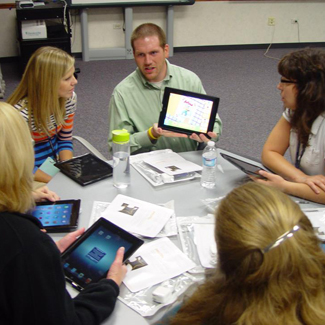 Professional development opportunities
13
Component 4 - Digital Tools
Renewal and expansion to more schools of specific district-wide software (Learning.com, Vocabulary.com, Newsela)
Canvas Learning Management System annual costs

Consultant costs associated with specific software and digital equipment and tools

Create, curate and procure digital content

Computer devices to meet state device 
    worksheet
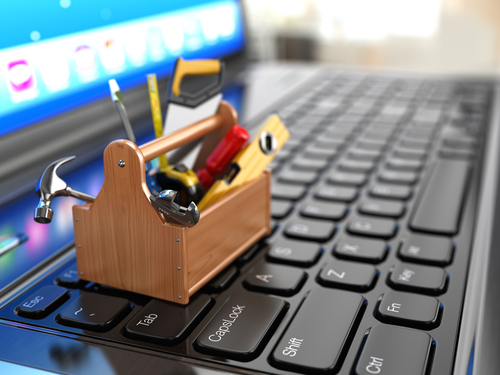 Digital tools and content
14
Component 5 - Online Assessment Support
Computer- based Testing Readiness Certification

Continue to procure digital devices to support online assessment

Continue to update the network, bandwidth, and wireless infrastructures to meet the FDOE technology specifications.
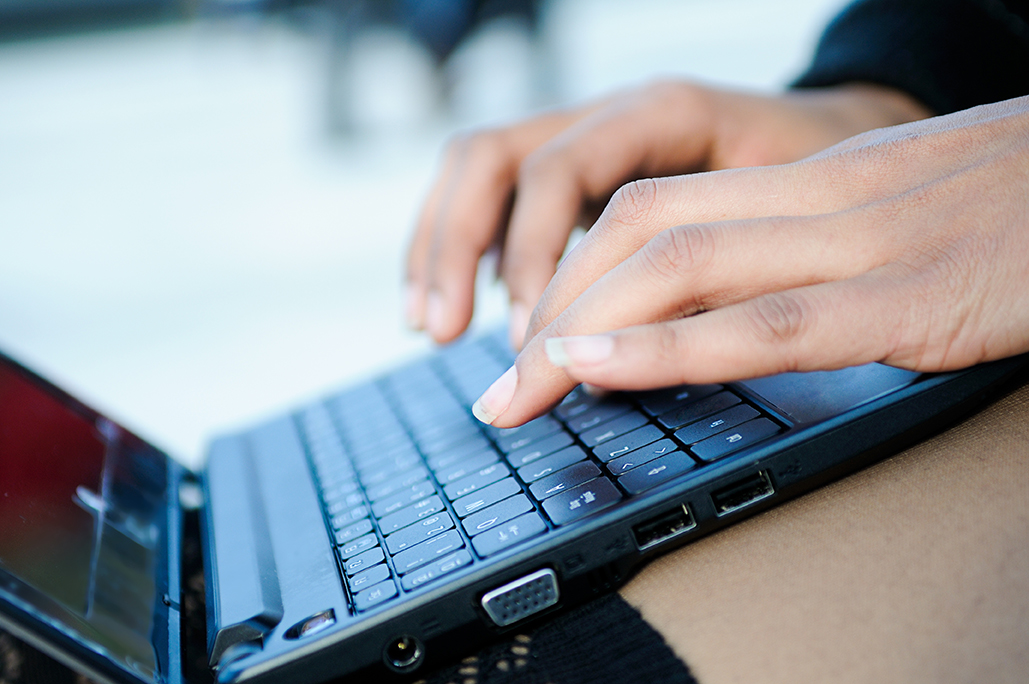 Online assessment support
15
Allocations for 2016 - 2017
2016-2017 DCP Broward - $4,739,980Allocated to charters - $691,480remainder - $4,048,500
questions
17
Dr. Rosalind Osgood, Chair
Abby M. Freedman, Vice Chair

Robin Bartleman
Heather P. Brinkworth
Patricia Good
Donna P. Korn
Laurie Rich Levinson
Ann Murray
Nora Rupert

Robert W. Runcie
Superintendent of Schools
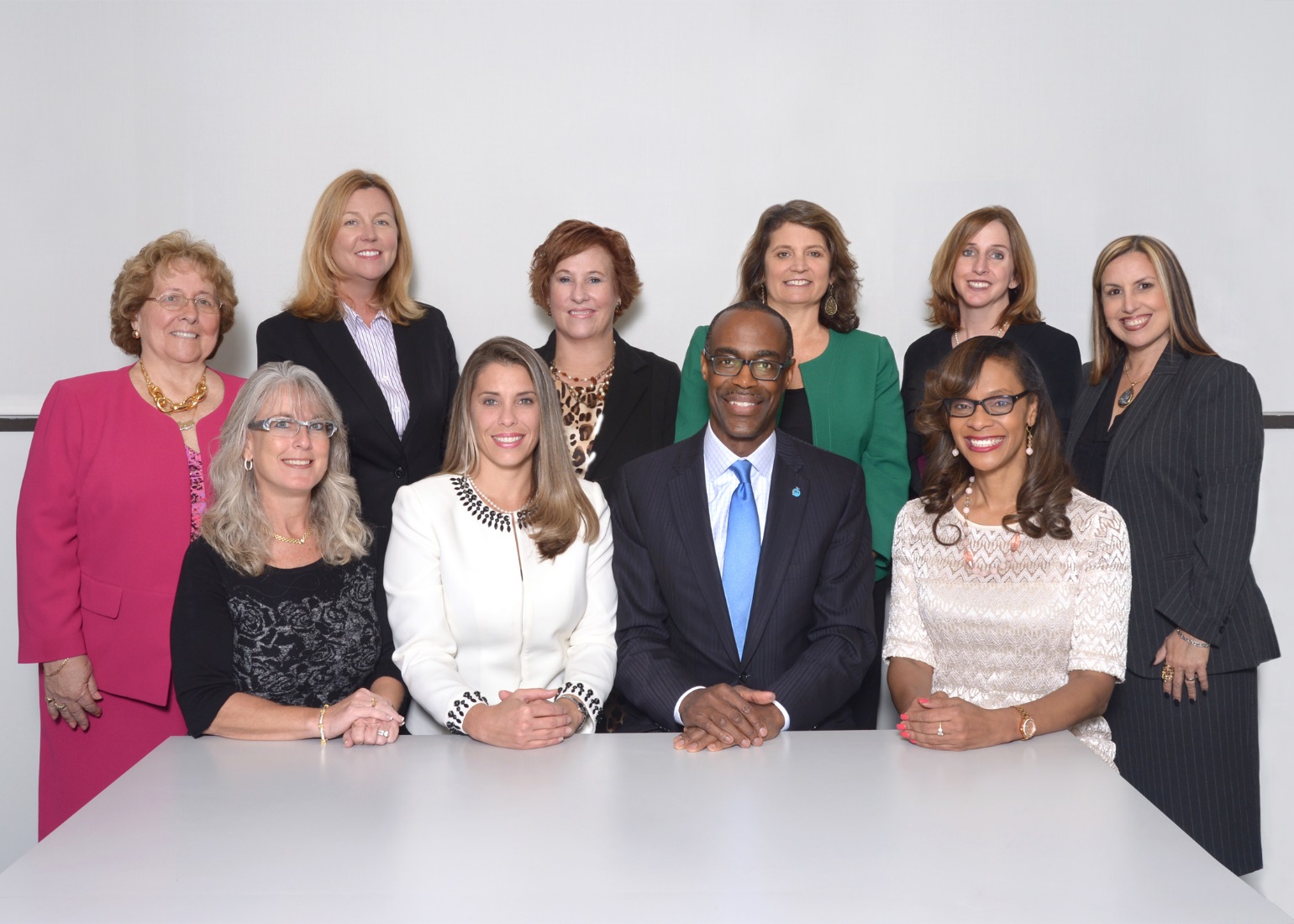 18